Aprendizado de máquina aplicado à Fluido Dinâmica
Aula 1
Professor: Dr. Vítor A. A. Bortolin
Organização do curso
Professores
Material didático, artigos e livros
Presença
Atividades
Python
Avaliação
Objetivos do curso
Conhecer as diversas técnicas de AM.
Entender quando aplicá-las 
Entender as limitações
Desenvolver o senso crítico 
Acompanhar a literatura
Estrutura da aula de hoje
Introdução
Revisão de alguns fundamentos teóricos
Álgebra Linear
Otimização
Estatística e probabilidade
Métodos de aprendizado de máquina
Não-supervisionado 
Supervisionado
Introdução
O que aprender?
O que é conhecimento?
Limitações
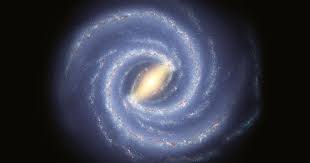 Medições
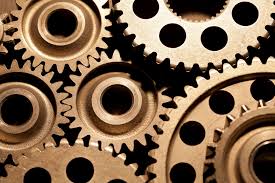 Previsões
Interpretações
Novos modelos
Controle da realidade
Dados
Ruídos e erros
Realidade
Modelo
Introdução
Aprendizado de máquina
Explosão nos últimos anos
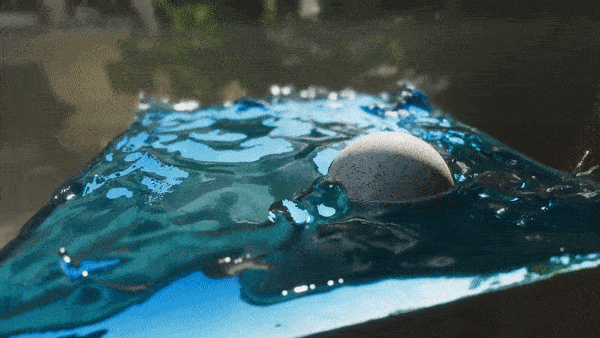 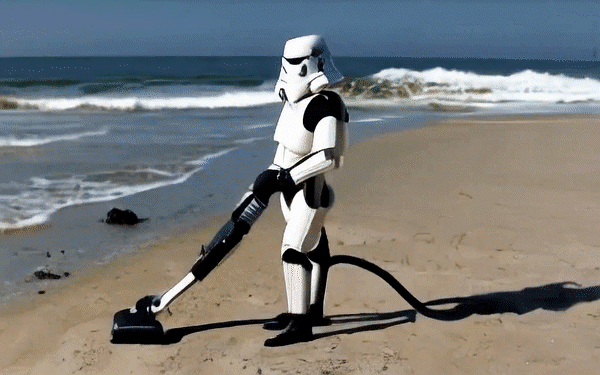 Introdução
Etapas do AM:
Definir o problema (o que vais ser modelado) 
Preparar os dados (Forma, qualidade, quantidade)
Qual método será utilizado?
Qual o impacto do ruído
Processo de otimização
Avaliar o seu modelo (capacidade preditiva)
Introdução
Universo de métodos
Classificação baseada nos dados:
Métodos não-supervisionados                 X           Método supervisionados
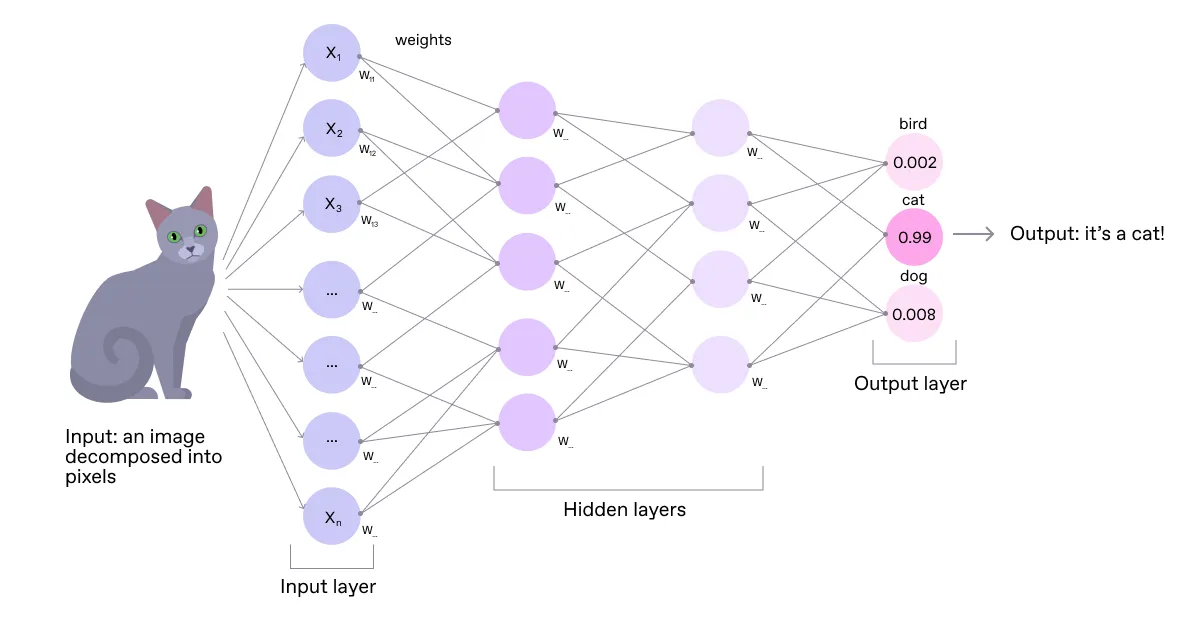 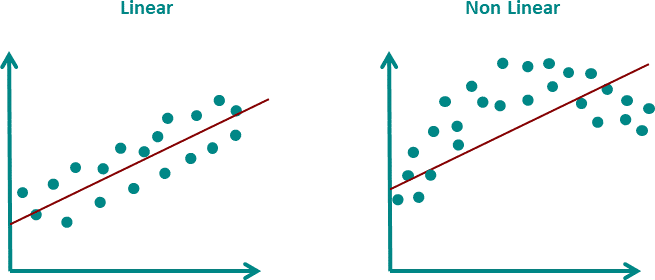 Introdução
Aprendizado de máquina é álgebra linear é estatística aplicada
Revisar alguns conceitos fundamentais
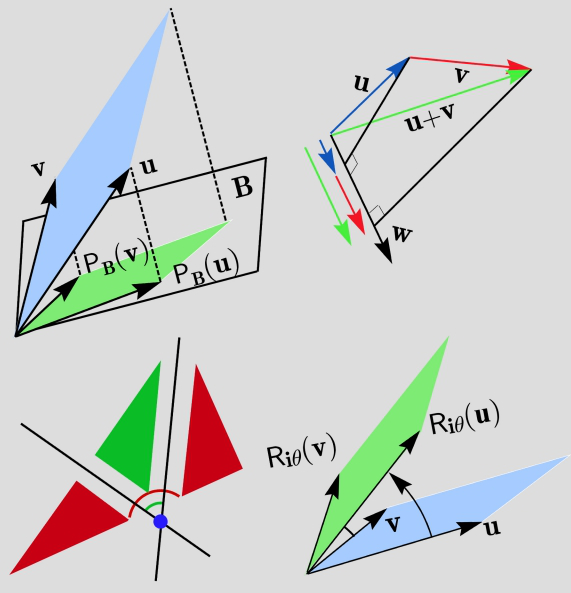 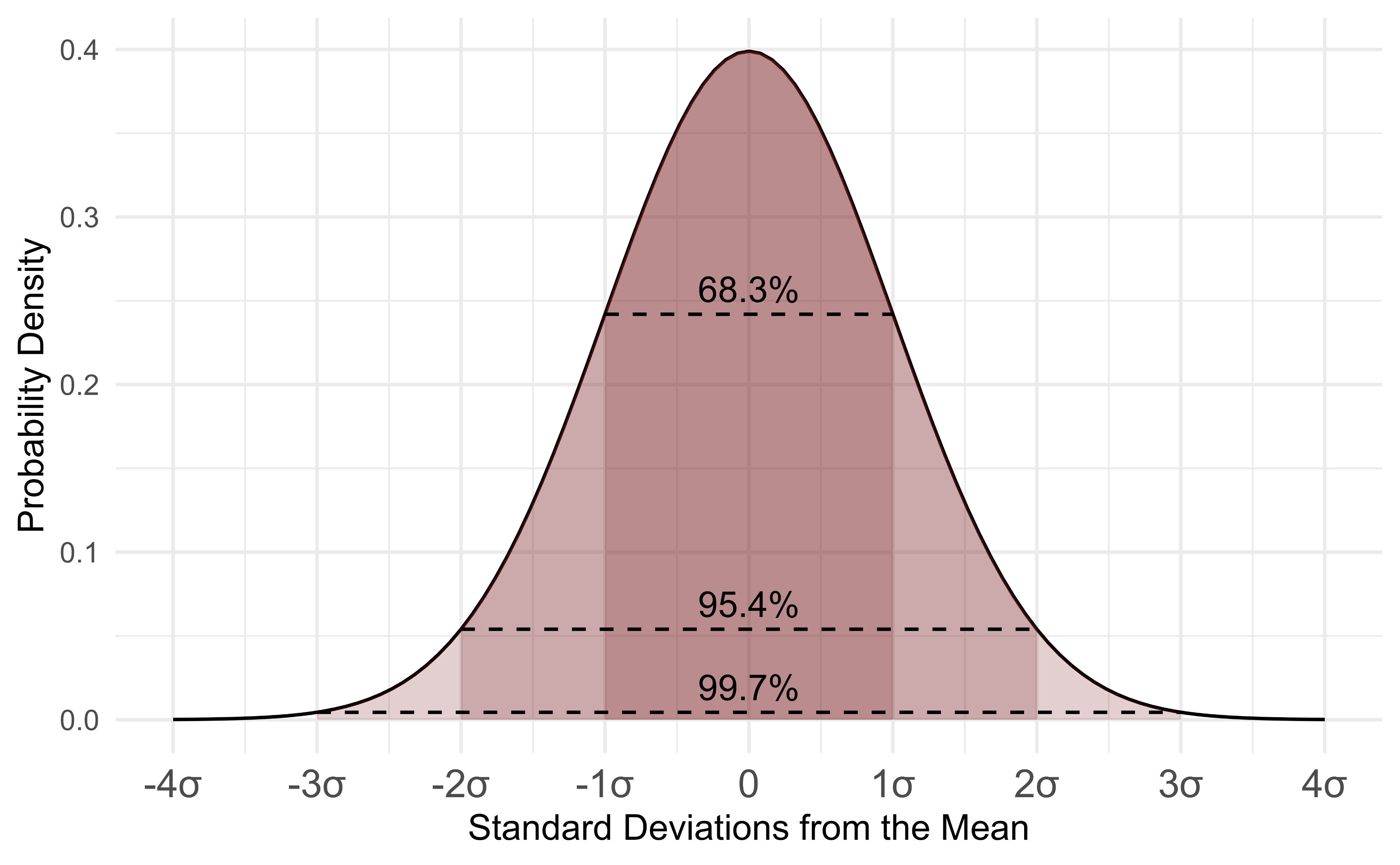 Revisão: Álgebra Linear
Vetores: estruturas dos dados
Espaços vetoriais: Conjuntos de vetores com propriedades (R3, funções contínuas, etc.)
Dependência Linear 
Base desse espaço
Mudança de base
POD, PCA, SVD,etc
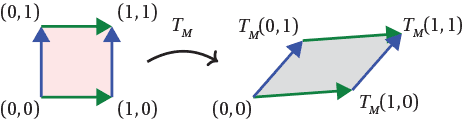 Revisão: Álgebra Linear
Matrizes Especiais:
Matriz quadrada (m=n): Importante para autovalores e decomposições.
Matriz identidade (I): Matriz diagonal com elementos iguais a 1 na diagonal principal.
Matriz diagonal: Apenas a diagonal principal contém valores diferentes de zero.
Matriz simétrica: A= AT(importante para análise espectral).
Matriz ortogonal: ATA=I (preserva normas e ângulos).
Matriz esparsa: Contém muitos zeros (fundamental para aprendizado de máquina com grandes volumes de dados).
Sistemas Lineares 
Ax = b
Matriz inversa: x = A-1b
Revisão: Álgebra Linear
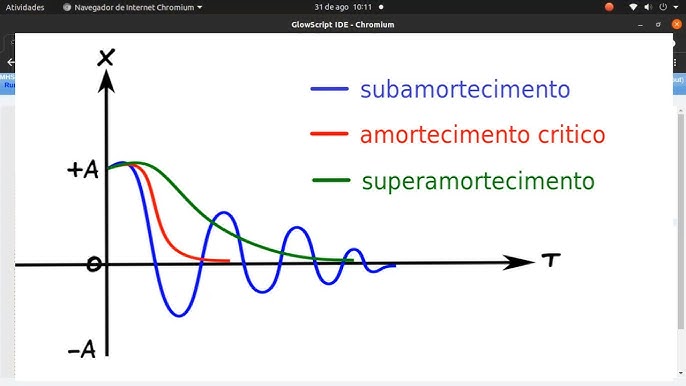 Revisão: Álgebra Linear
Problemas reais não são determinados
Mais dados: problemas sobre determinados -> não existe solução
Menos dados: problemas subdeterminados -> infinitas soluções 
Transformar em um problema de otimização
Loss function -> função objetivo
Revisão: Álgebra Linear
Revisão: Álgebra Linear
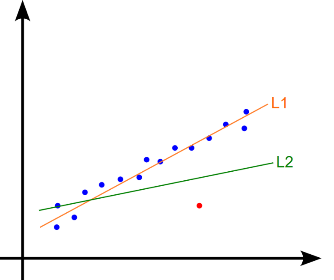 Revisão: Álgebra Linear
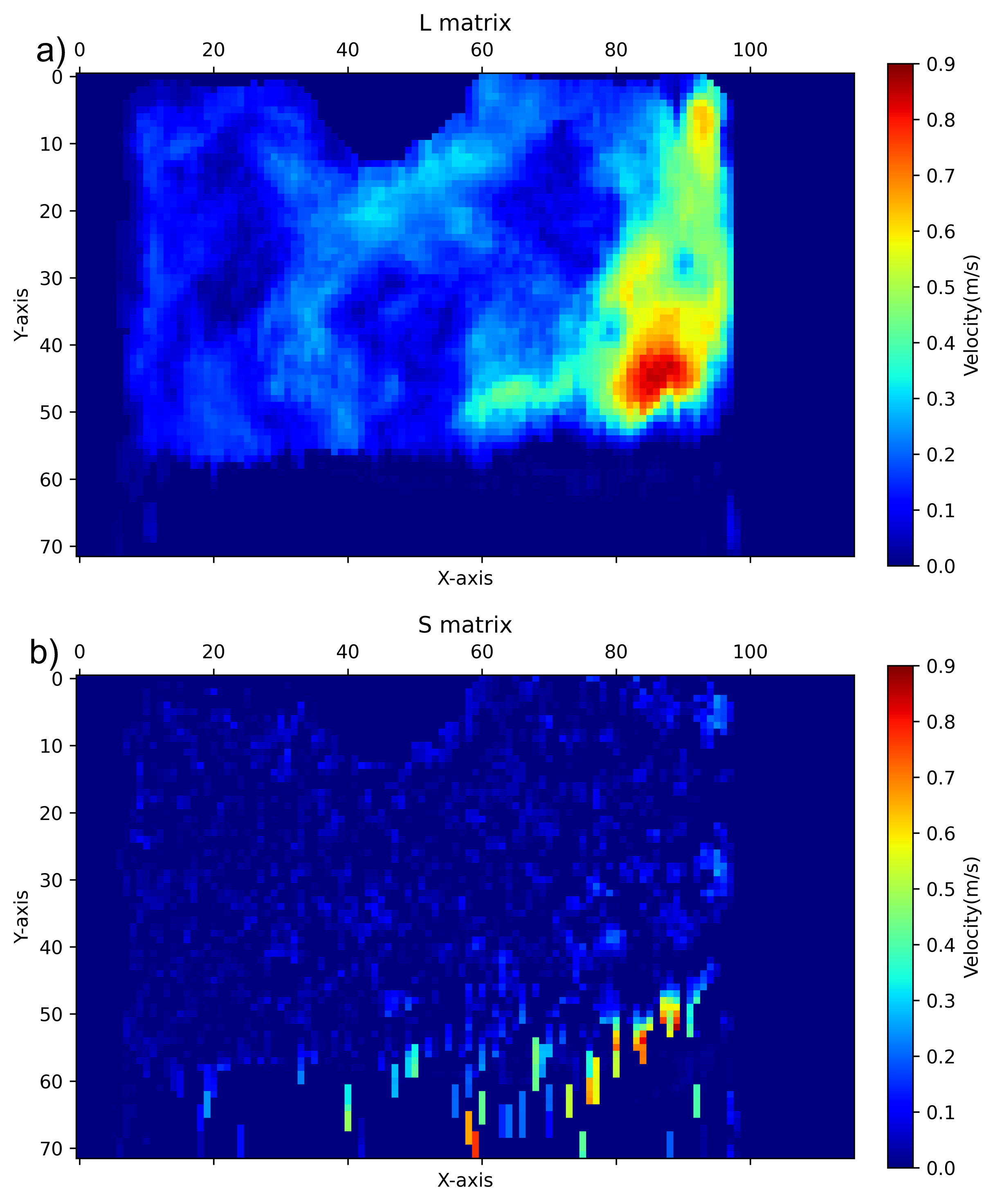 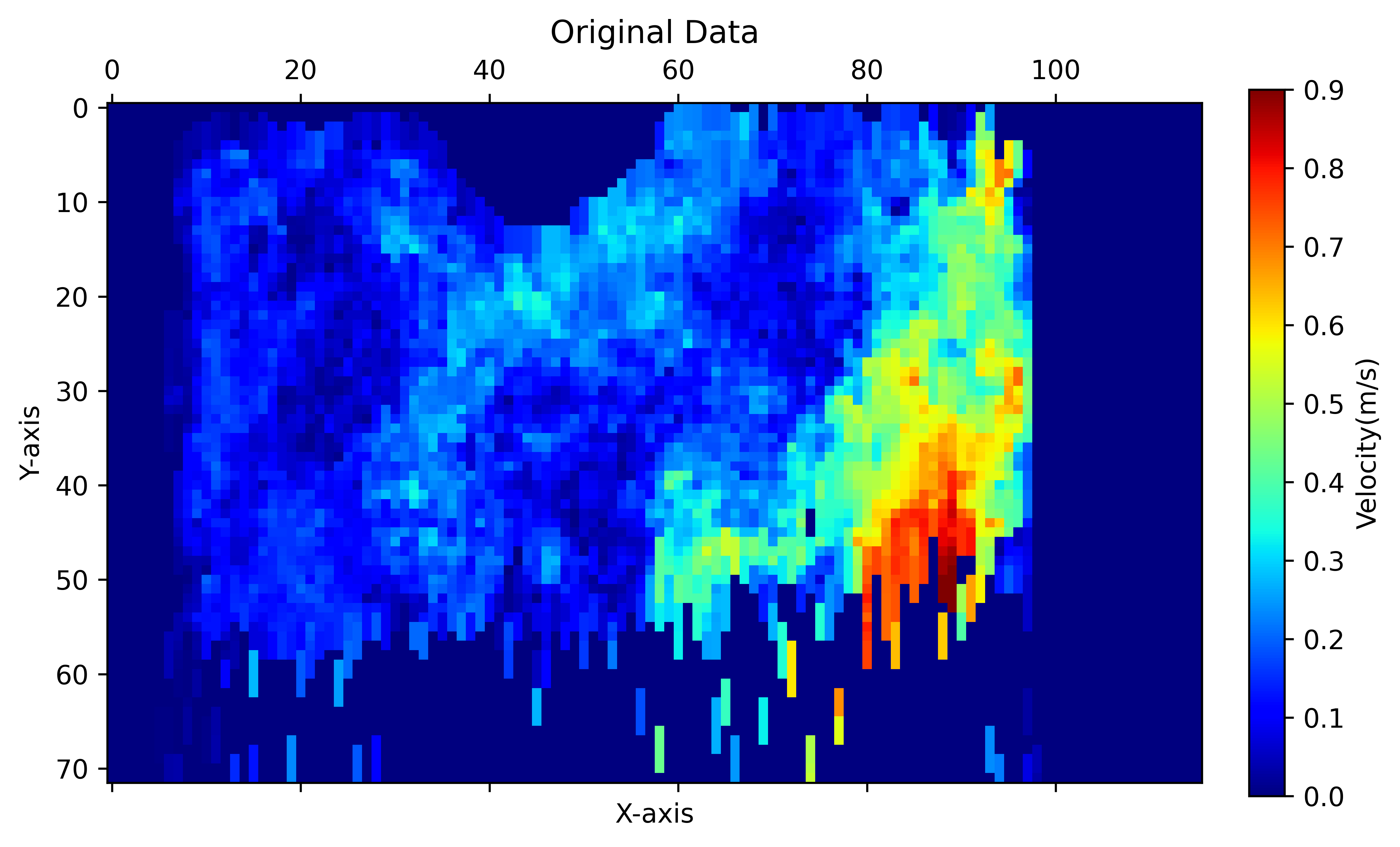 Revisão: Álgebra Linear
Processo de regularização: evitar overfitting, adicionando um termo de penalização à função de custo para controlar a complexidade do modelo.
Regularização L2 ​ (Ridge Regression ou Tikhonov Regularization)
Suaviza a solução
Regularização L1 ​ (LASSO - Least Absolute Shrinkage and Selection Operator)
Promove a esparsidade
Regularização Elastic Net (L2 ​+ L1)
Combinação
Revisão: Otimização
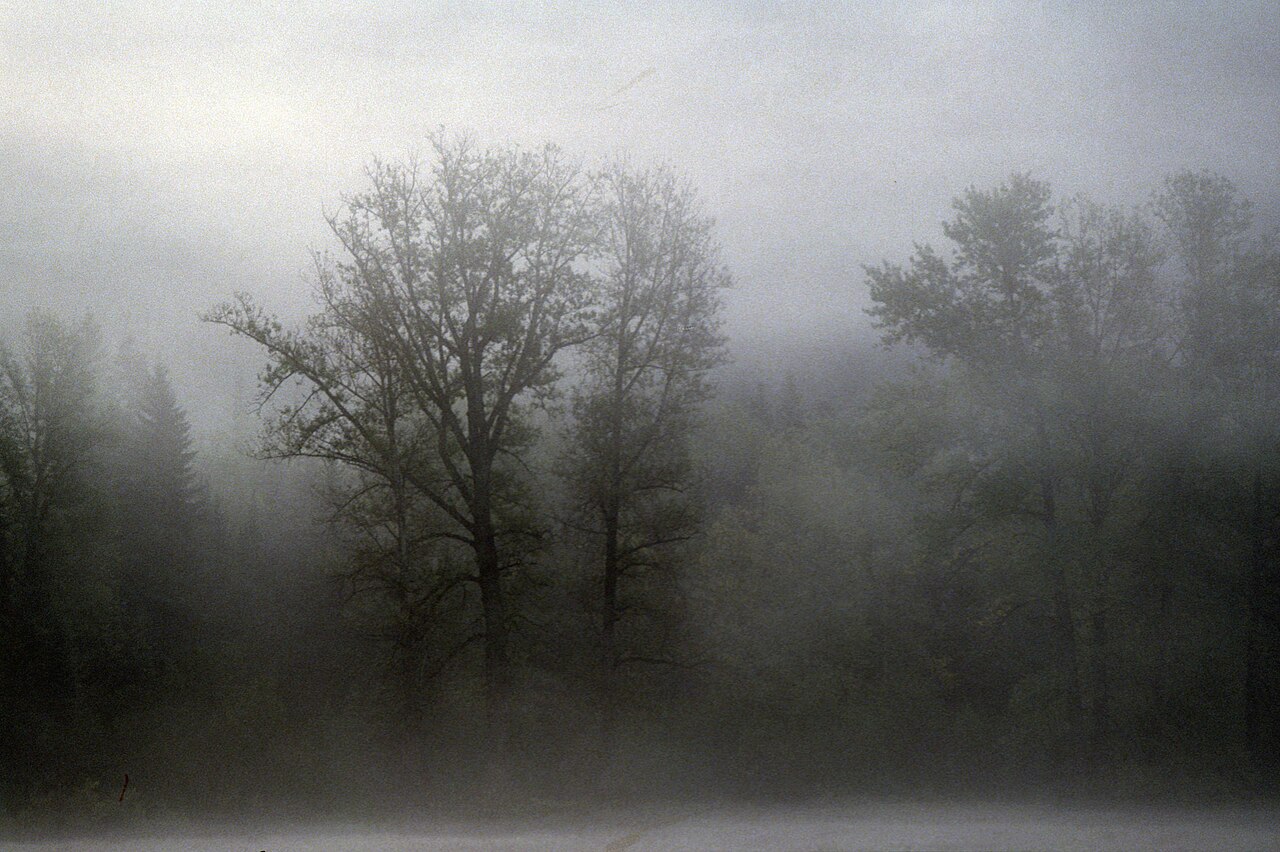 Revisão: Otimização
Revisão: Otimização
Inúmeras variações
Batch Gradient Descent – BGD
Stochastic Gradient Descent – SGD
Mini-Batch Gradient Descent
Adam (Adaptive Moment Estimation)
Etc
Estabilidade
Convergência 
Custo computacional
Revisão: Otimização
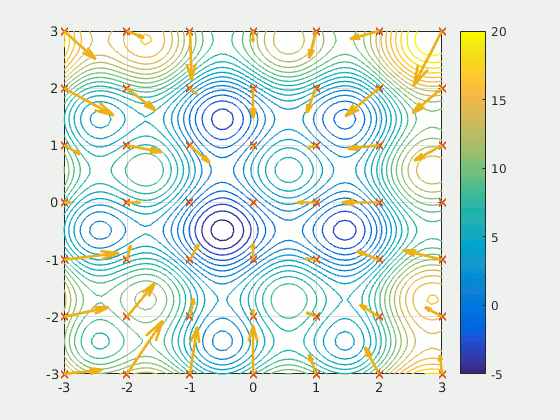 Revisão: Otimização
Algoritmo genético
Semelhante ao processo evolutivo  
Definir método de seleção
Definir método de reprodução
Definir método de mutação
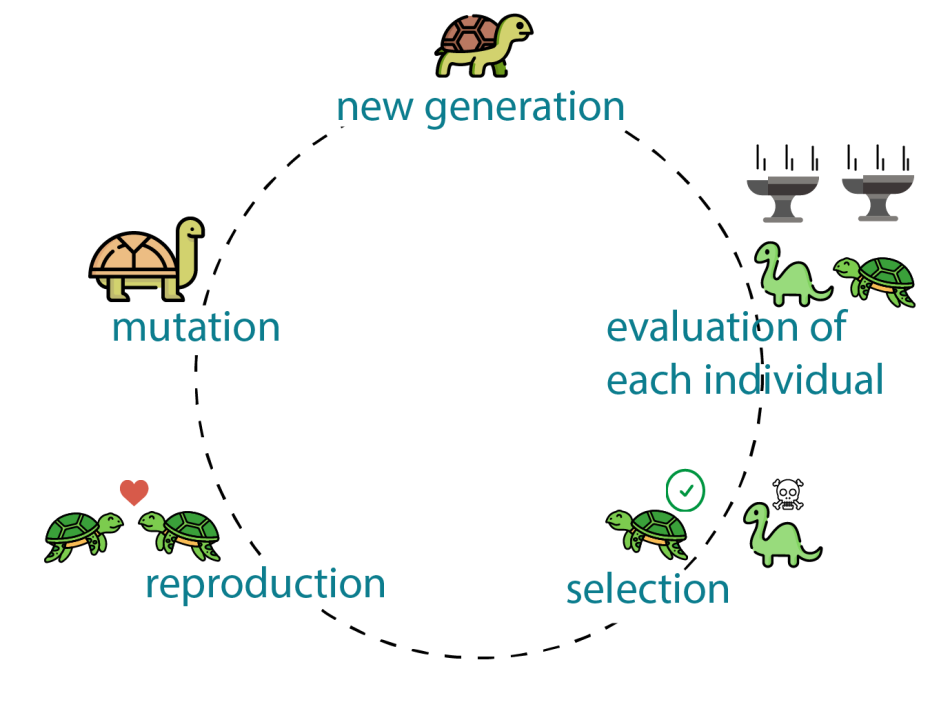 Revisão: Otimização
Muitos outros:
Simulated annealing
Bayesian Optimization
Differential Evolution
Branch and Bound
Newton's Method
etc
Revisão: Estatística e probabilidade
O que é probabilidade?
Conceito primitivo 
Axiomas de kolmogorov:
Um número real entre 0 e 1
A soma de todas é igual a 1
Se temos eventos mutualmente exclusivos a probabilidade de pelo menos 1 acontecer é soma deles
Diversas interpretações
Revisão: Estatística e probabilidade
Revisão: Estatística e probabilidade
Exemplo: Big alien theory
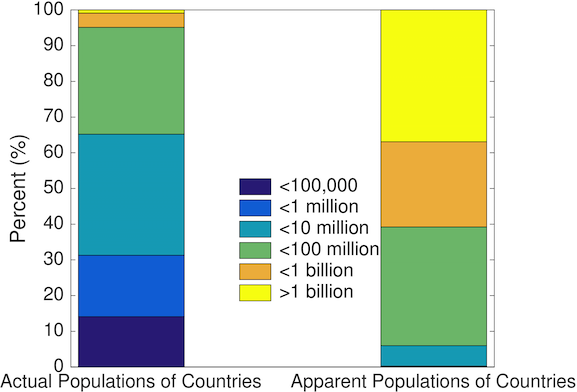 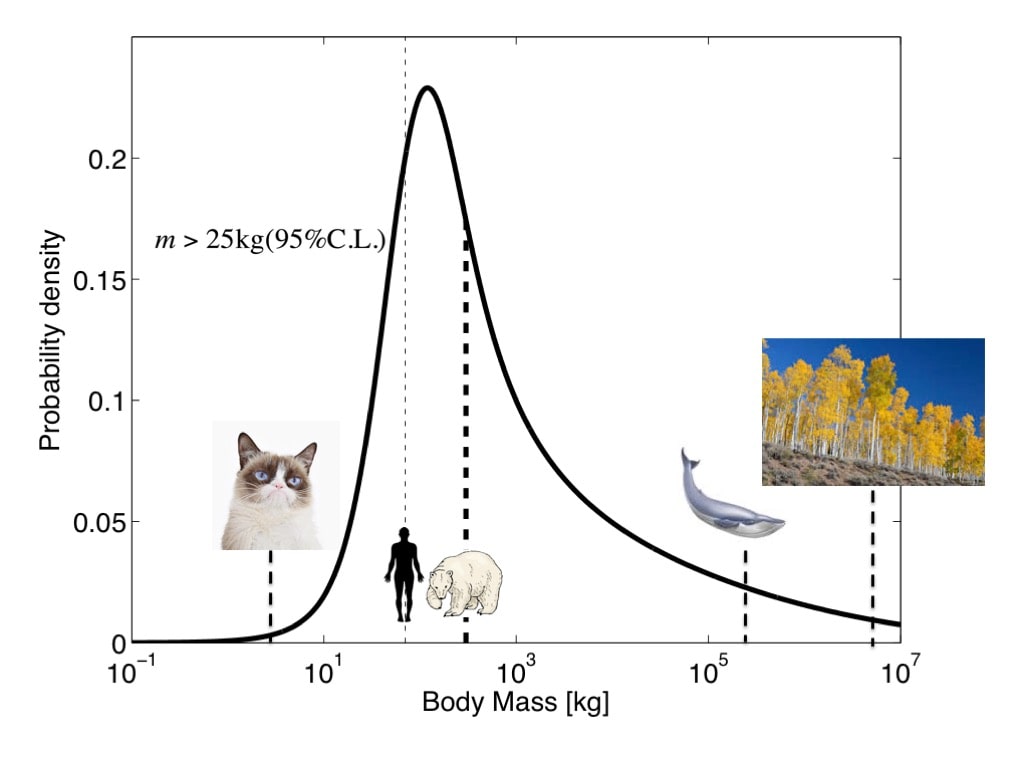 Revisão: Estatística e probabilidade
Não existe axiomas universais definidos para a estatística
The foundations of statistics
Deriva de probabilidade?
Importante
Revisão: Estatística e probabilidade
Revisão: Estatística e probabilidade
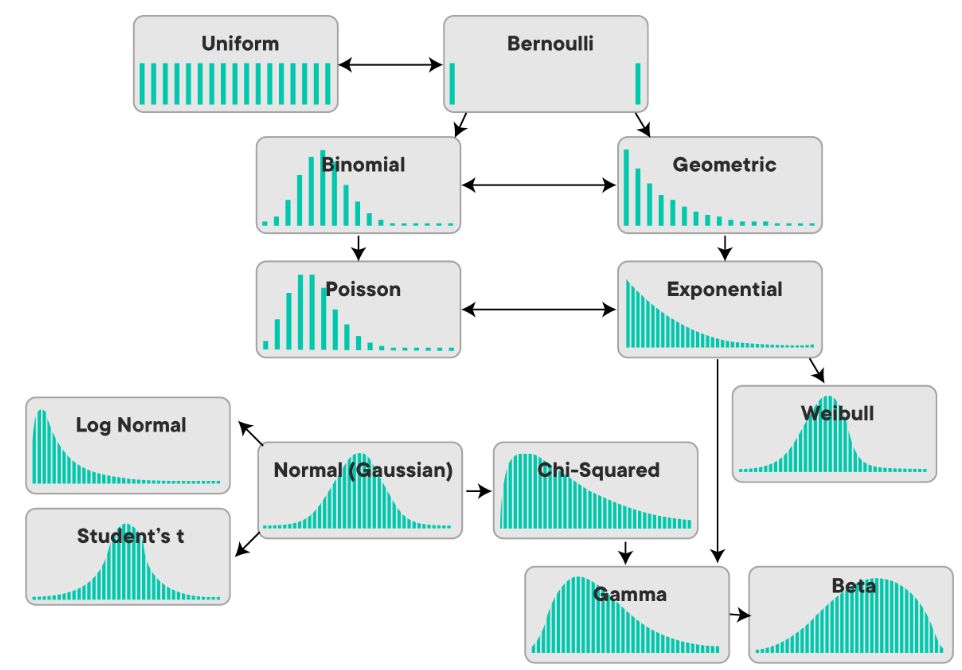 Distribuições
Uniforme 
Binomial 
Poisson 
Gaussiana ou normal 
etc
Revisão: Estatística e probabilidade
Teorema do limite central: quando o tamanho da amostra aumenta, a distribuição amostral da sua média aproxima-se cada vez mais de uma distribuição normal.
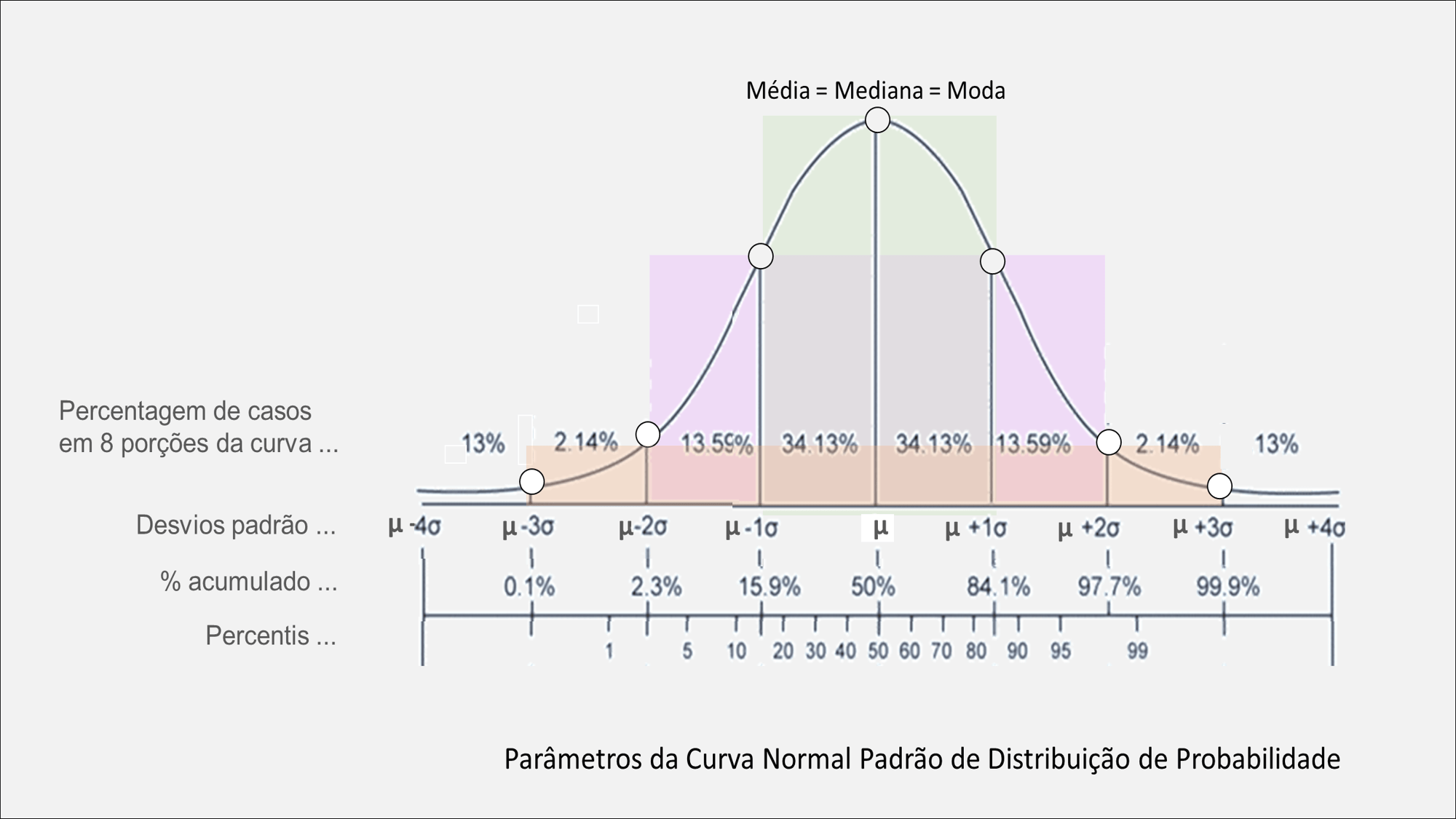 Revisão: Estatística e probabilidade
Independência das Variáveis Aleatórias: As variáveis devem ser independentes ou, pelo menos, fracamente dependentes
Variância finita
Identicamente Distribuídas
Revisão: Estatística e probabilidade
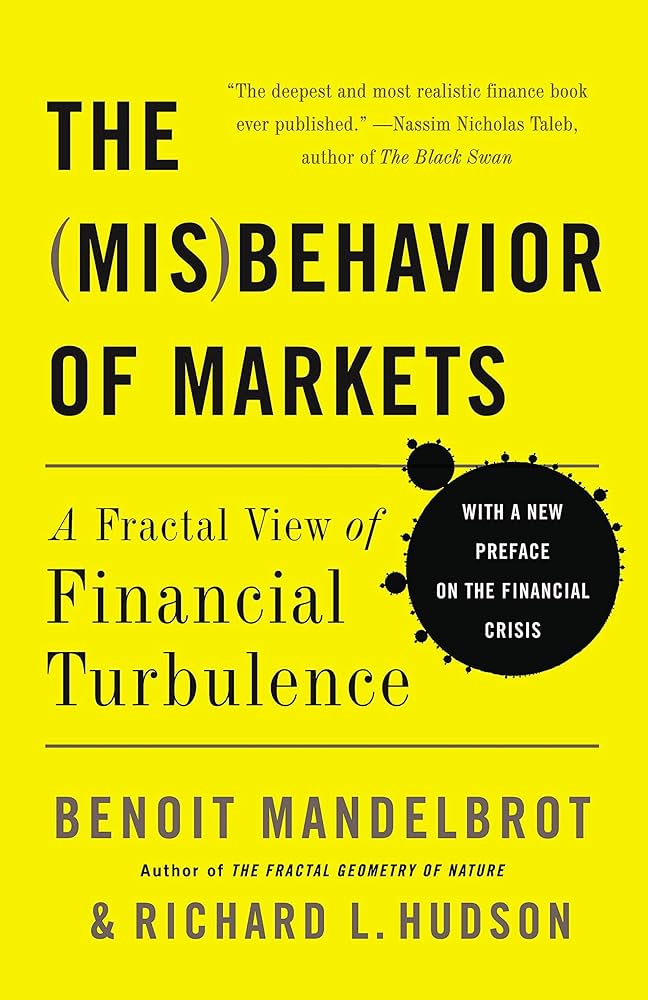 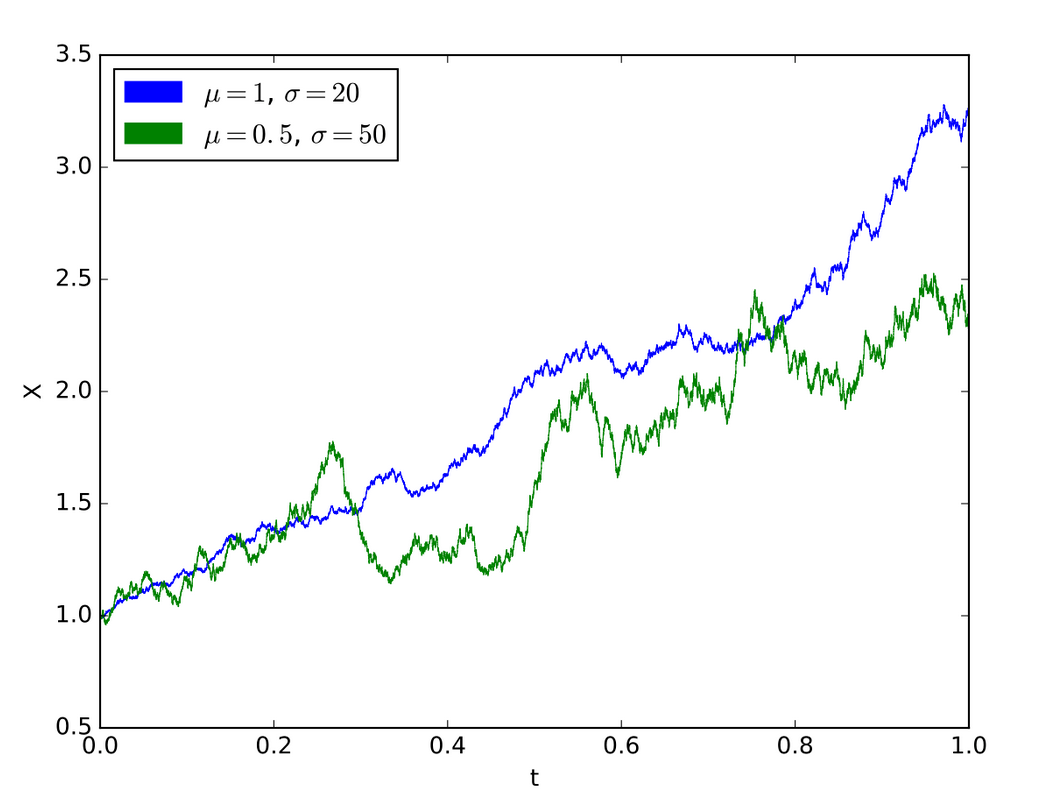 Métodos estocásticos 
Movimento Browniano


Mercado de ações, turbulência e etc
Benoit Mandelbrot
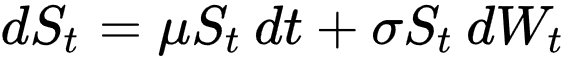 Revisão: Estatística e probabilidade
Correlação: Ela é um indicador de como uma variável se comporta em relação à outra ao longo do tempo.


A autocorrelação é um caso específico de correlação onde a variável é correlacionada consigo mesma, mas em diferentes instantes de tempo. Ela é usada para entender a dependência temporal em uma série temporal.
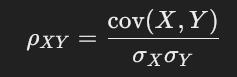 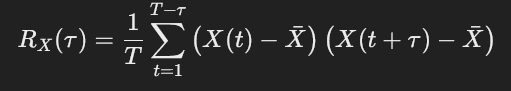 Revisão: Estatística e probabilidade
Turbulência
Redes neurais 
Redução de dimensão
Pré-processamento 
etc
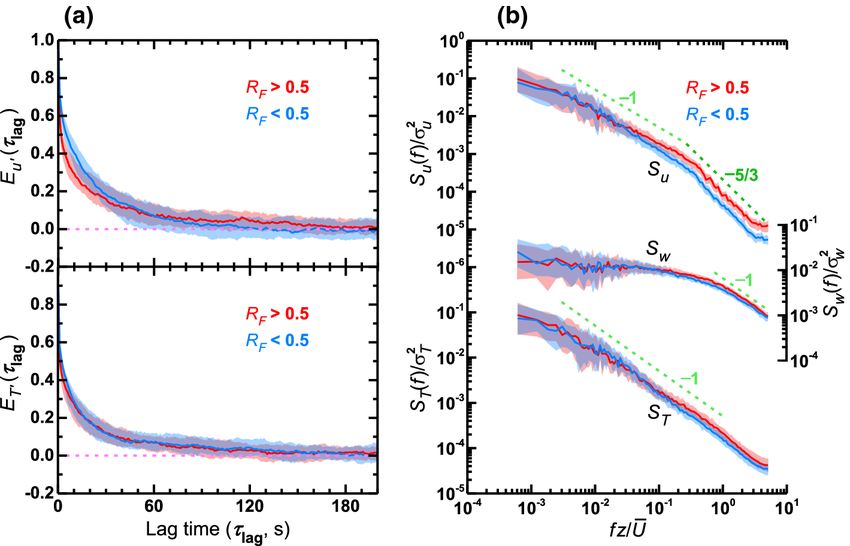 Métodos de aprendizado de máquina
Métodos de aprendizado de máquina: Não supervisionado
Ajustar um modelo 
Agrupar os seus dados por semelhança 
Segregar seus dados
Encontrar padrões
Métodos de aprendizado de máquina: Não supervisionado
Regressão Linear e polinomial
Efeito de Runge
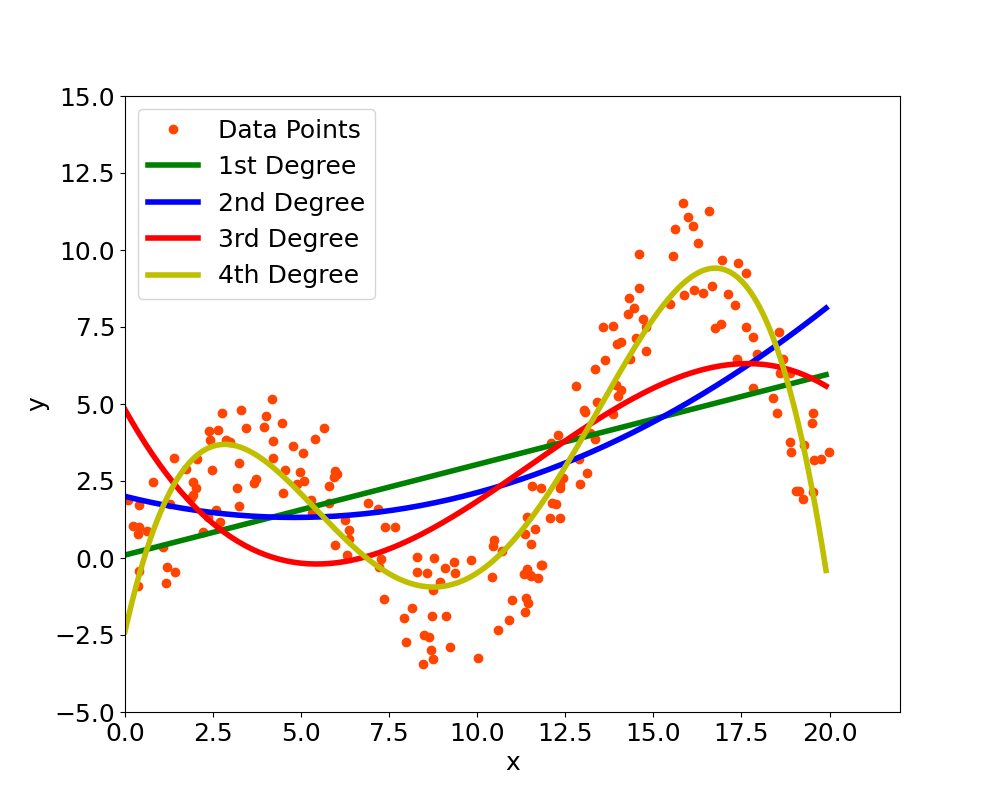 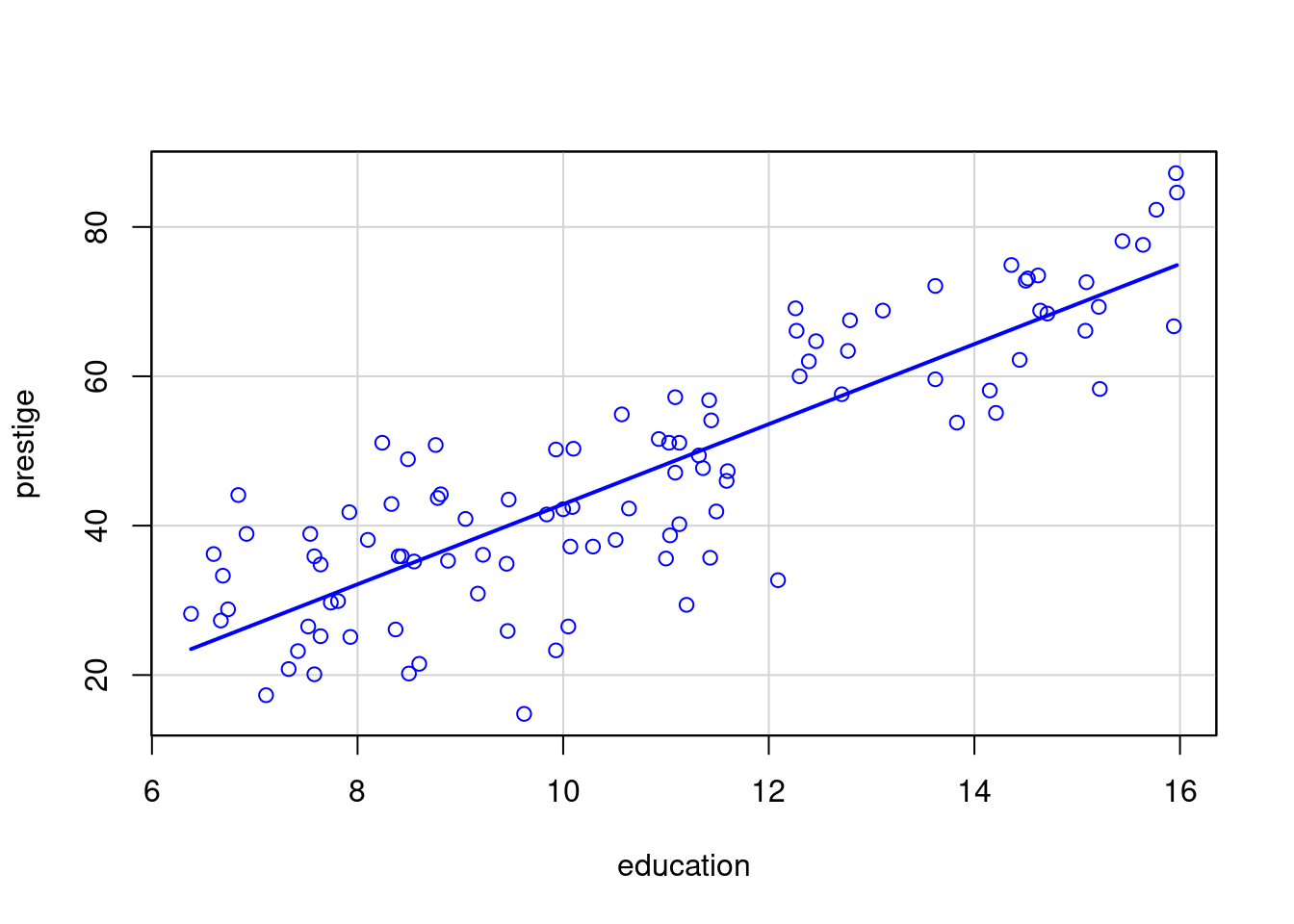 Métodos de aprendizado de máquina: Não supervisionado
Métodos de aprendizado de máquina: Não supervisionado
Regressão Gaussiana
Processo estocástico 
Todas as possíveis funções 
Modelar funções complexas e não lineares
Estimativa da incerteza
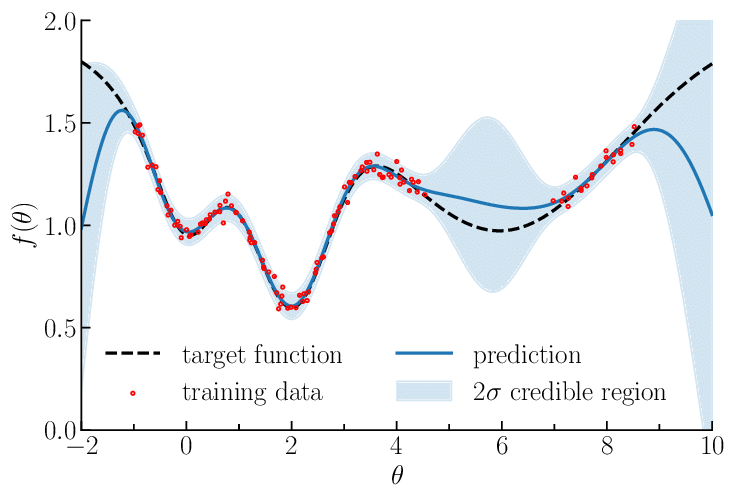 Métodos de aprendizado de máquina: Não supervisionado
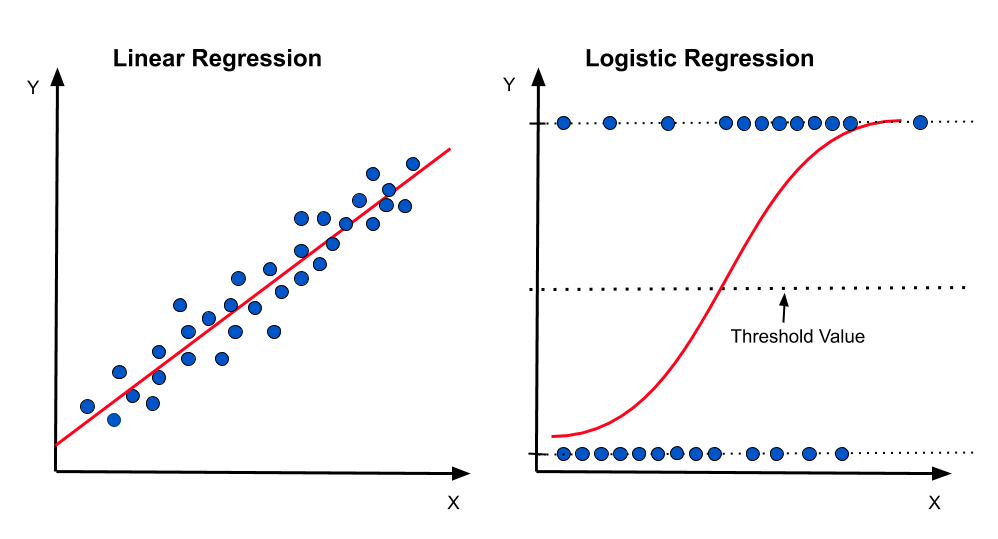 Regressão Logística, classificador 
Classificação binária: Ela estima a probabilidade de um evento ocorrer com base em uma ou mais variáveis independentes, usando a função logística (ou sigmoide) para transformar a saída da equação linear em uma probabilidade entre 0 e 1
Métodos de aprendizado de máquina: Não supervisionado
k-nearest neighbors algorithm (KNN)
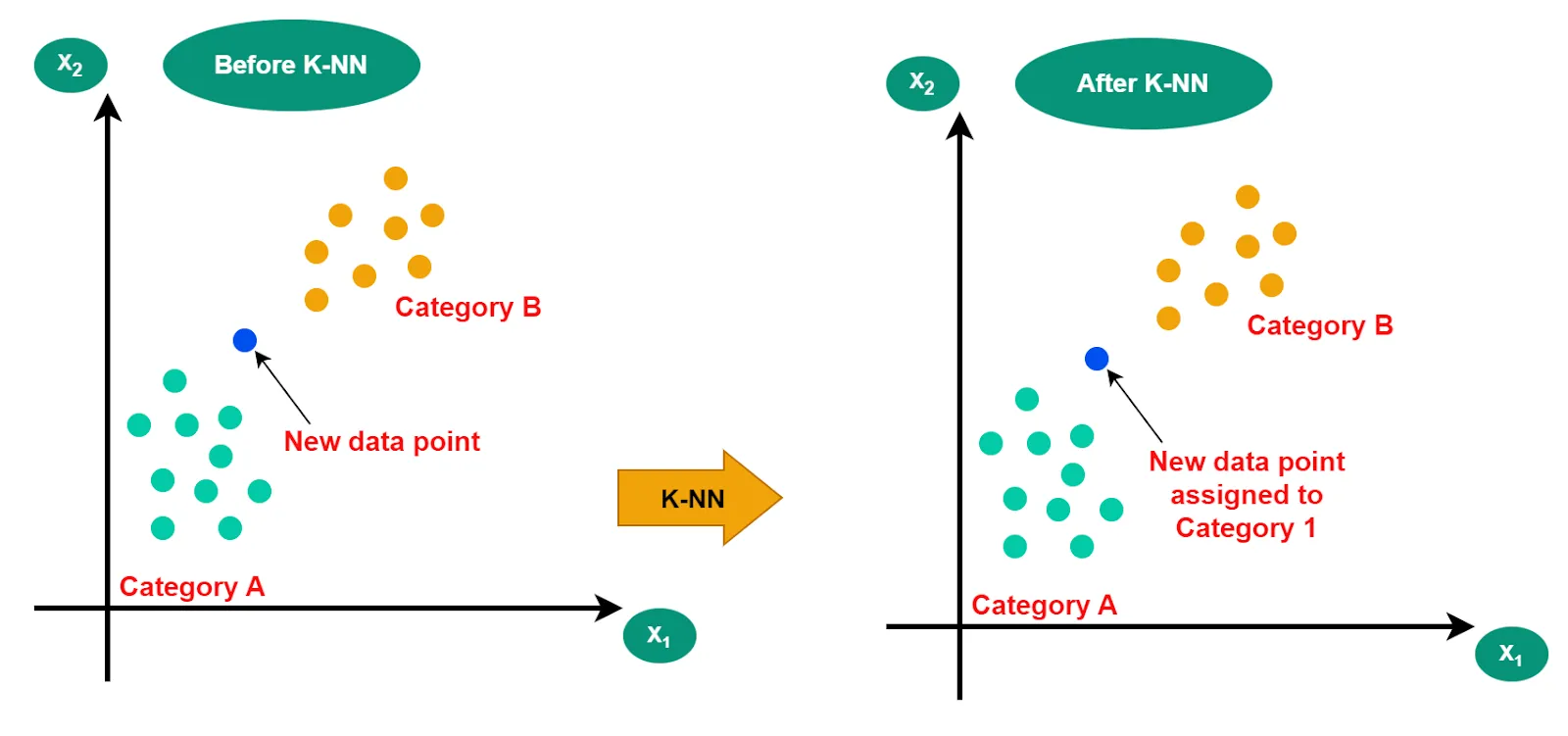 Métodos de aprendizado de máquina: Não supervisionado
Support vector machines 
Classificador
O objetivo do SVM é encontrar um hiperplano de separação que maximize a margem entre as classes, ou seja, o espaço entre os pontos de dados mais próximos de cada classe (chamados de vetores de suporte).
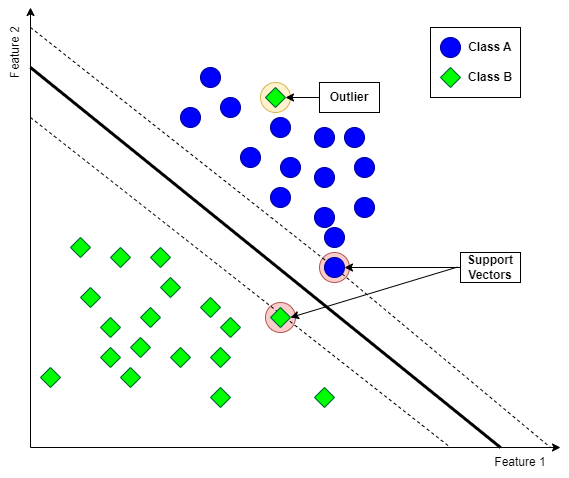 Métodos de aprendizado de máquina: Não supervisionado
Classes desconhecidas 
Clustering 
K-means
O objetivo do K-means é minimizar a variância intra-cluster
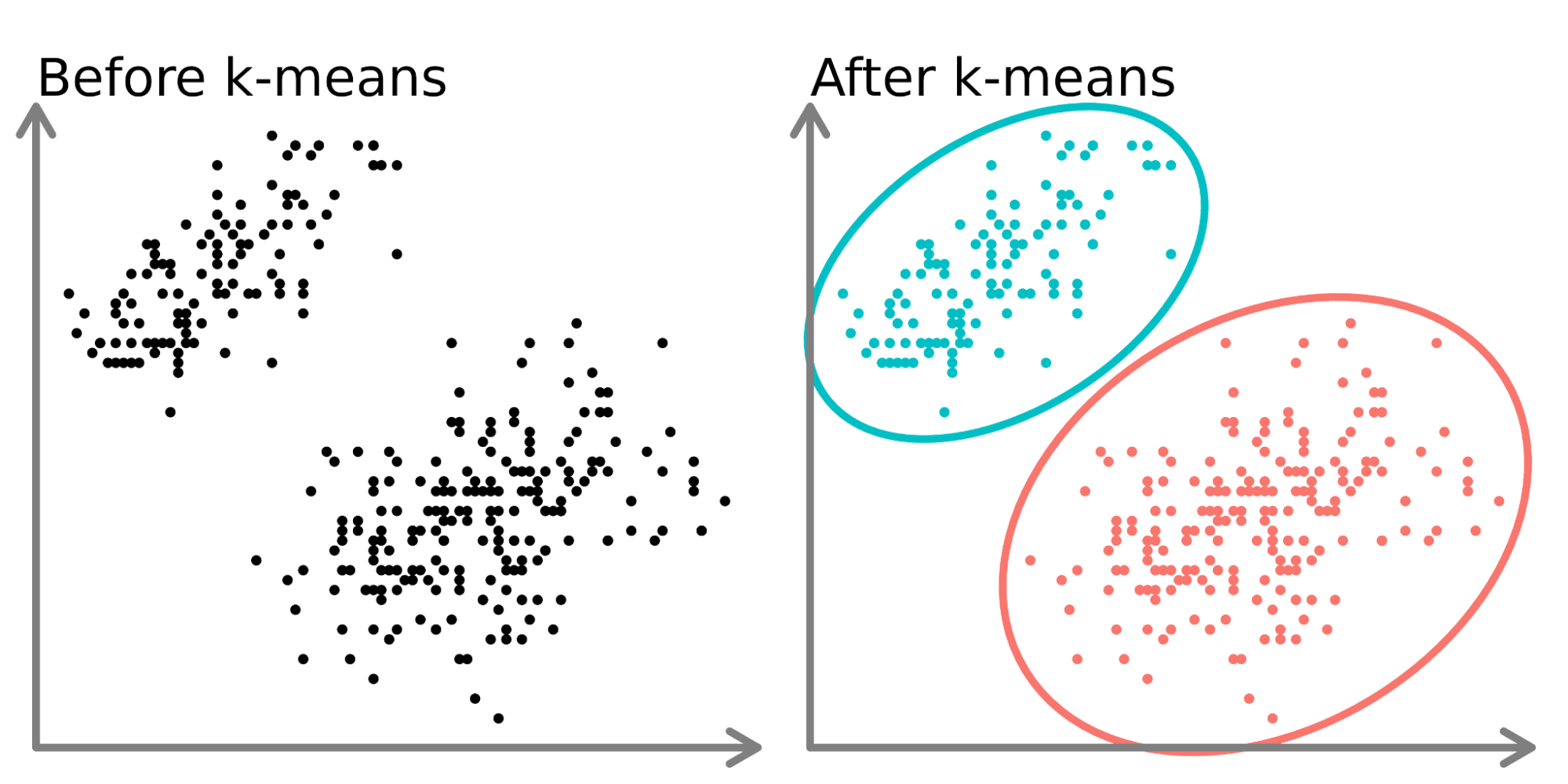 Métodos de aprendizado de máquina: Não supervisionado
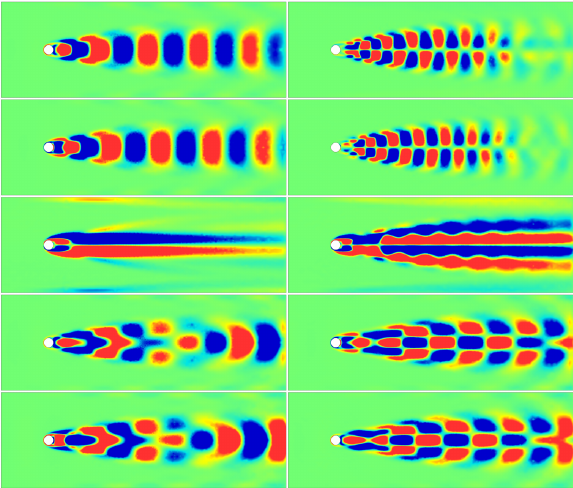 POD/PCA/SVD
Dados contínuos
Minimizar variância
Modos espaço-temporais
Inúmeras variantes (DMD,SPOD, etc)
Modelos de ordem reduzida
Métodos de aprendizado de máquina: Não supervisionado
SINDy
Método de aprendizado de máquina usado para identificar equações diferenciais não lineares que governam sistemas dinâmicos a partir de dados. O objetivo do SINDy é descobrir a estrutura subjacente do sistema dinâmico, representada por um conjunto de equações diferenciais de forma esparsa (com poucos termos não nulos).
Métodos de aprendizado de máquina: Não supervisionado
Métodos de aprendizado de máquina: Supervisionado
Métodos de aprendizado de máquina: Supervisionado
Redes neurais
Neurônio
Probabilístico
Backpropagation
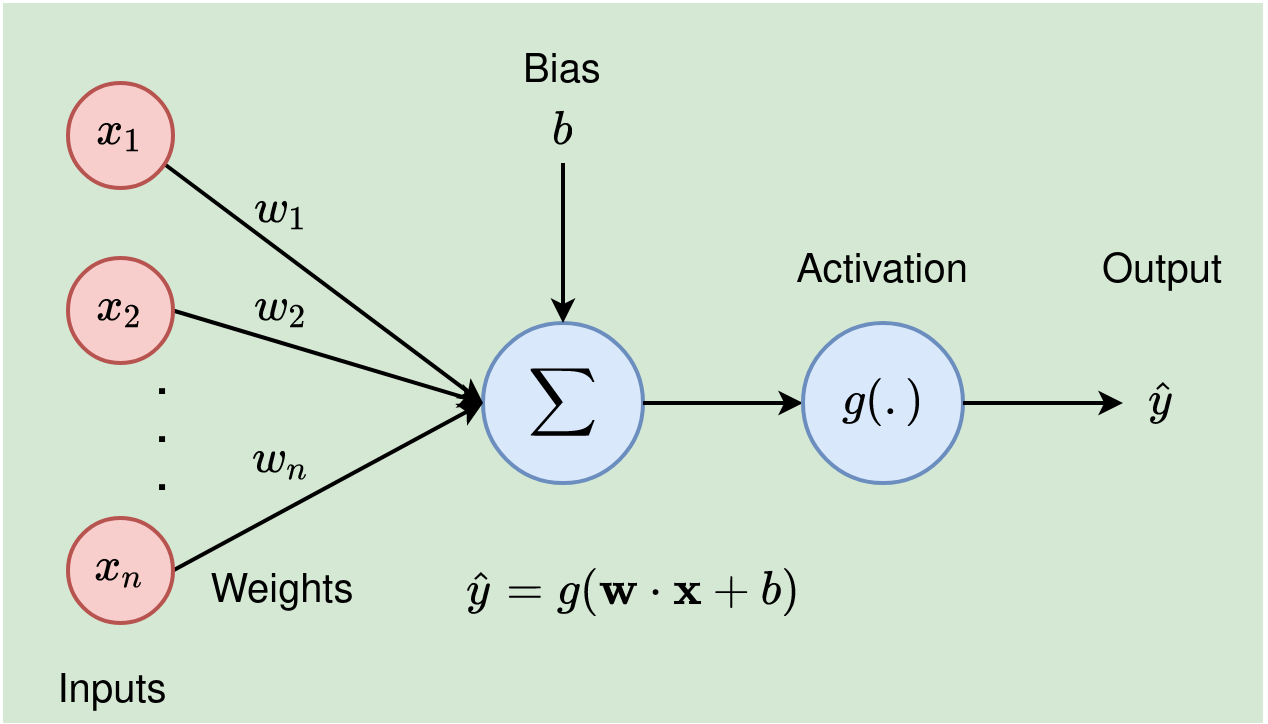 Métodos de aprendizado de máquina: Supervisionado
Camadas 
Arquiteturas (fully connected, CNN, Recurrent, etc)
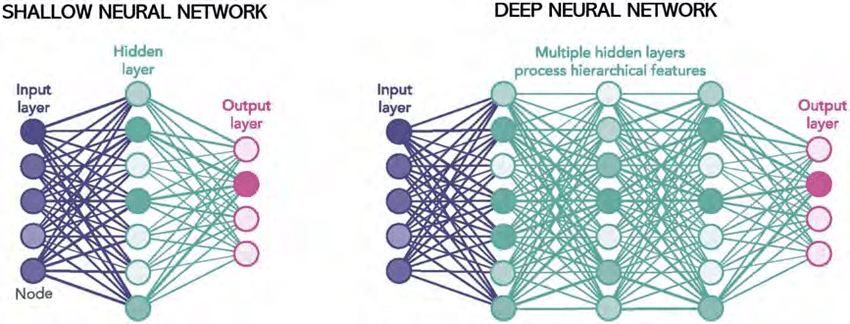 Métodos de aprendizado de máquina: Supervisionado
Redes convolucionais (CNN)
Levar em consideração movimentação e rotação de características
Camada convolucional
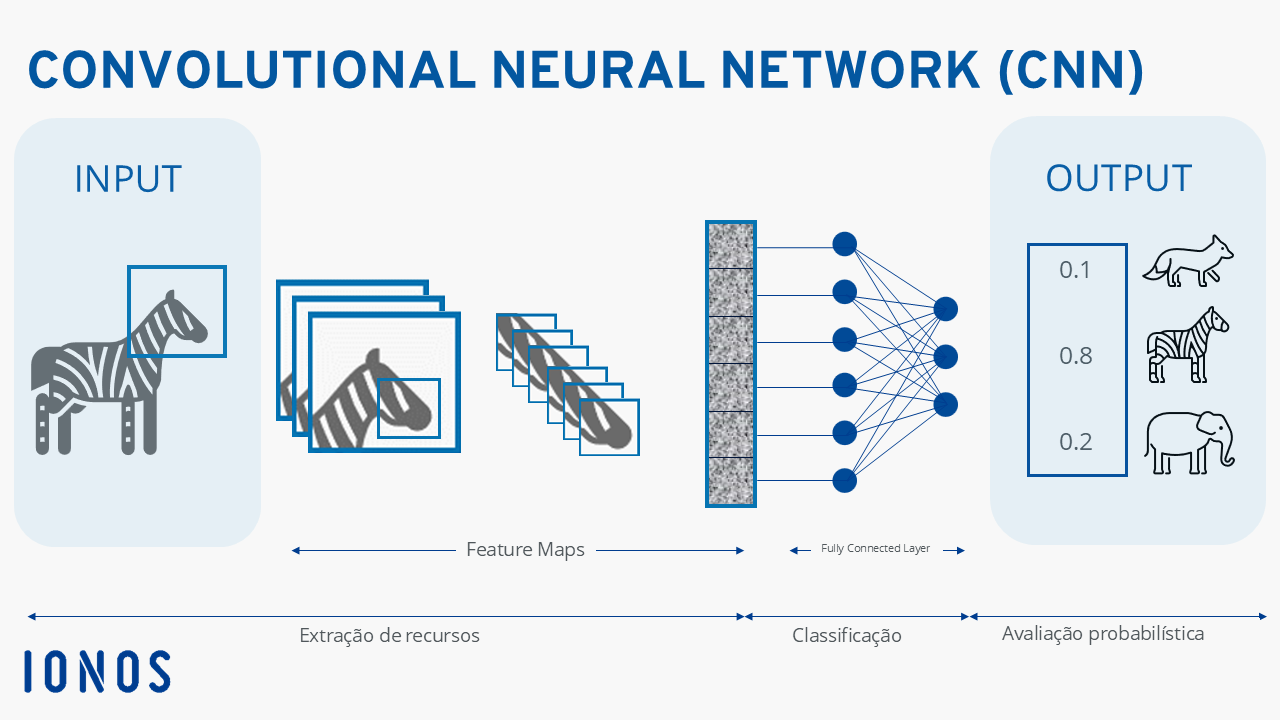 Métodos de aprendizado de máquina: Supervisionado
Adicionar memória aos neurônios.
Recurrent NN 
LSTM
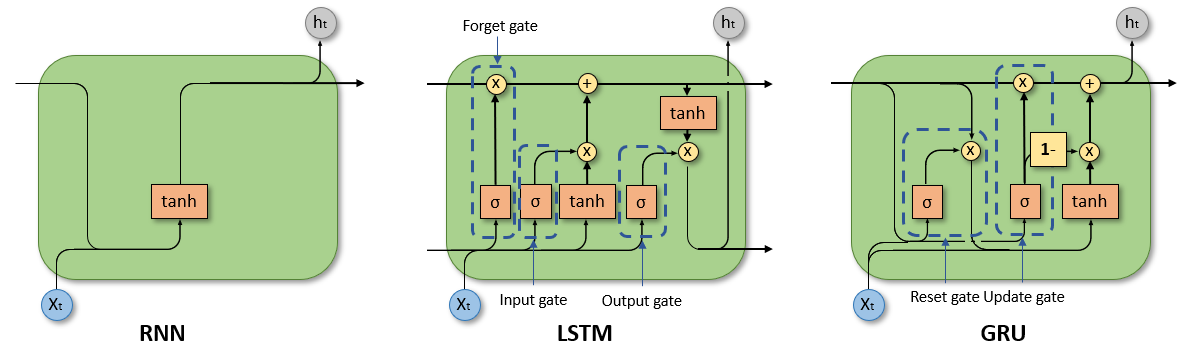 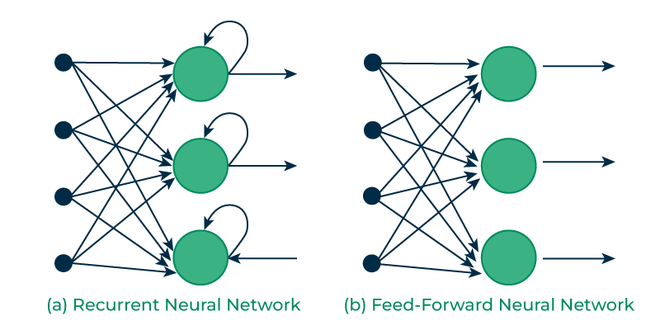 Métodos de aprendizado de máquina: Supervisionado
Encoders 
Decoders 
Autoencoders
Base
Filtros
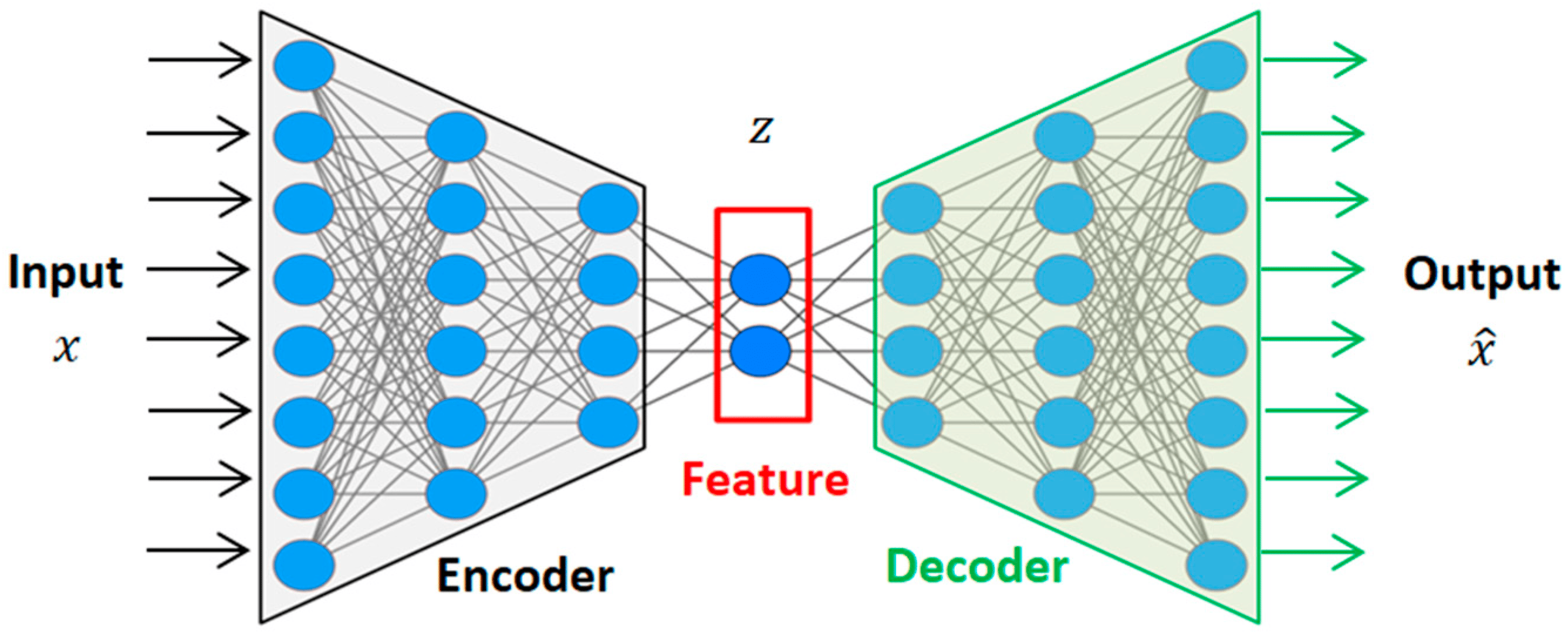 Métodos de aprendizado de máquina: Supervisionado
PINN (Physics-informed neural networks) 
Adicionar mais conhecimento na rede
Equações de primeiros princípios
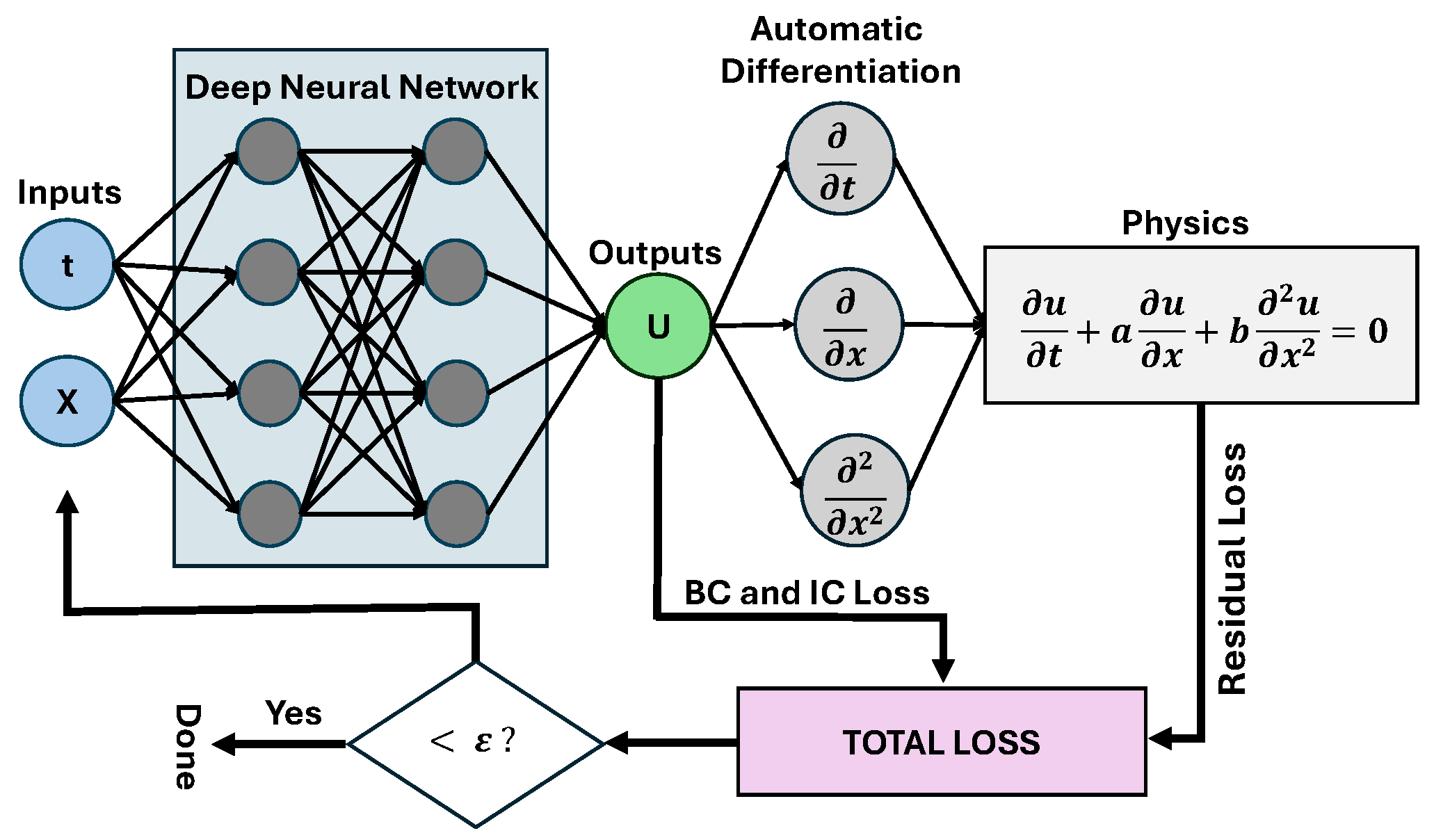 Dúvidas?
Próxima aula
Atividades de programação
Obrigado